Journeys and Explorers
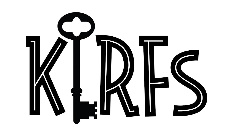 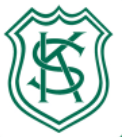 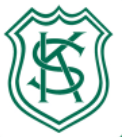 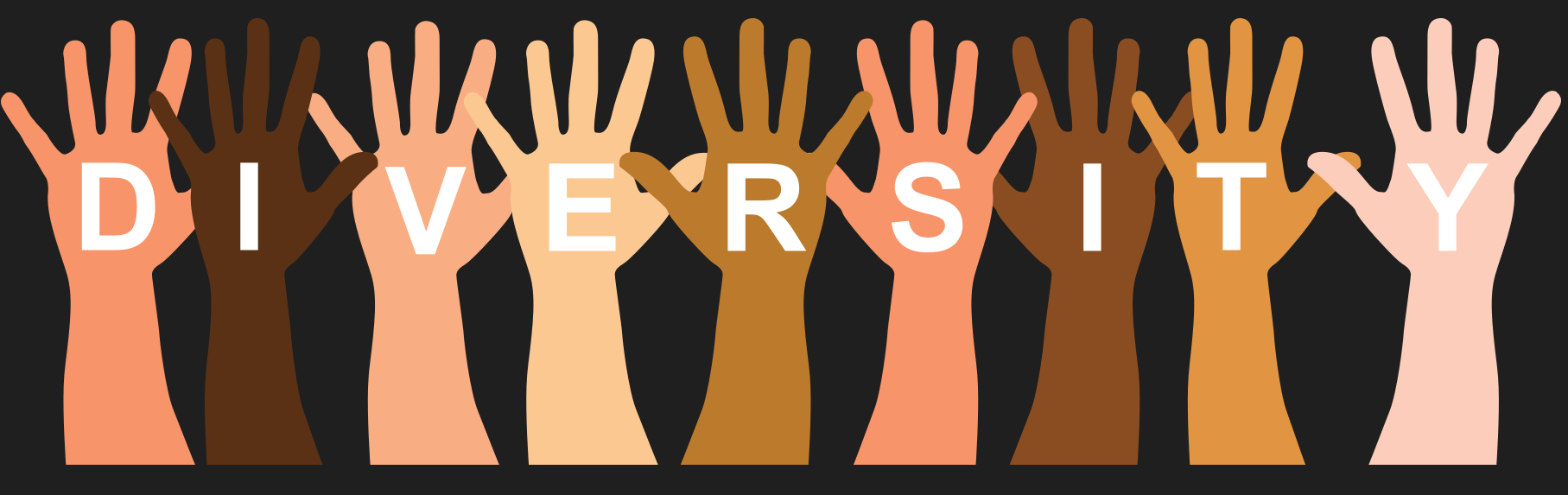 We will be leaning about Ibn Battata.
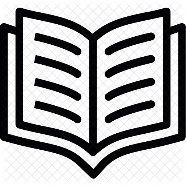 We will be reading “Mrs Armitage on Wheels”
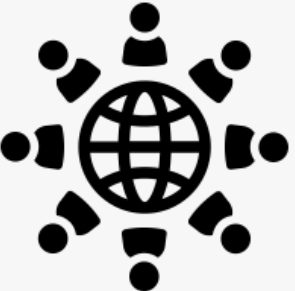 We will learn about St Piran’s Day.
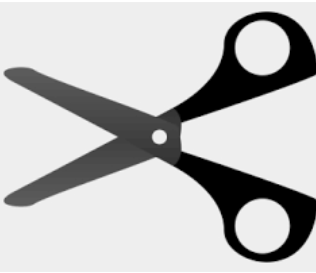 We will be making Valentine’s cards with a moving part.